第二章化学反应速率和化学平衡复习
南京市秦淮中学   傅业云
高考考试说明
化学反应速率和化学平衡
①了解化学反应速率的概念和平均反应速率的表示方法。
②了解温度、浓度、压强和催化剂等对化学反应速率影响的一般规律。
③认识催化剂在生产、生活和科学研究领域中的重大作用。
④认识化学反应的可逆性。能用焓变和熵变说明常见简单化学反应的方向。
⑤理解化学平衡和化学平衡常数的含义，能用化学平衡常数进行简单计算。
⑥理解浓度、温度、压强、催化剂等对化学平衡影响的一般规律。
⑦认识化学反应速率和化学平衡的调控在生活、生产和科学研究领域中的重要作用。
PPT模板：www.1ppt.com/moban/                  PPT素材：www.1ppt.com/sucai/
PPT背景：www.1ppt.com/beijing/                   PPT图表：www.1ppt.com/tubiao/      
PPT下载：www.1ppt.com/xiazai/                     PPT教程： www.1ppt.com/powerpoint/      
资料下载：www.1ppt.com/ziliao/                   范文下载：www.1ppt.com/fanwen/             
试卷下载：www.1ppt.com/shiti/                     教案下载：www.1ppt.com/jiaoan/               
PPT论坛：www.1ppt.cn                                     PPT课件：www.1ppt.com/kejian/ 
语文课件：www.1ppt.com/kejian/yuwen/    数学课件：www.1ppt.com/kejian/shuxue/ 
英语课件：www.1ppt.com/kejian/yingyu/    美术课件：www.1ppt.com/kejian/meishu/ 
科学课件：www.1ppt.com/kejian/kexue/     物理课件：www.1ppt.com/kejian/wuli/ 
化学课件：www.1ppt.com/kejian/huaxue/  生物课件：www.1ppt.com/kejian/shengwu/ 
地理课件：www.1ppt.com/kejian/dili/          历史课件：www.1ppt.com/kejian/lishi/
化学平衡综合
核心
考点
1
外界条件对平衡的影响
化学反应速率的表示
α、K的判断或计算
简单等效平衡原理
反应进行方向的判断
例题（2012江苏卷·14）温度为T时，向2.0 L恒容密闭容器中充入1.0 mol PCl5，反应PCl5(g)=PCl3(g)+Cl2(g)经过一段时间后达到平衡。反应过程中测定的部分数据见下表：




下列说法正确的是
  A． 反应在前50 s 的平均速率v(PCl3)= 0. 0032 mol·L-1·s-1
  B． 保持其他条件不变，升高温度，平衡时c(PCl3)= 0. 11 mol·L-1，则反应的⊿H<0
  C． 相同温度下，起始时向容器中充入1. 0 mol PCl5、0. 20 mol PCl3 和0. 20 mol Cl2，反应达到平衡前v(正)>v(逆)
  D． 相同温度下，起始时向容器中充入2. 0 mol PCl3 和2. 0 mol Cl2，达到平衡时，2. 0 mol PCl3 和2. 0 mol Cl2 的转化率小于80%
【解析】
        对A项：v(PCl3)=0.16/(50×2)mol·L-1·s-1=0.0016 mol·L-1·s-1，考查反应速率的表示；学生常见问题：不考虑容器的体积。
        对B项：升高温度，平衡时c(PCl3)增大(比平衡时0.10mol·L-1大)，故平衡右移，即反应为吸热反应(ΔH>0)，考查影响平衡移动的因素；
（2012江苏卷·14）温度为T时，向2.0 L恒容密闭容器中充入1.0 mol PCl5，反应PCl5(g)=PCl3(g)+Cl2(g)经过一段时间后达到平衡。反应过程中测定的部分数据见下表：




下列说法正确的是
  A． 反应在前50 s 的平均速率v(PCl3)= 0. 0032 mol·L-1·s-1
  B． 保持其他条件不变，升高温度，平衡时c(PCl3)= 0. 11 mol·L-1，则反应的⊿H<0
  C． 相同温度下，起始时向容器中充入1. 0 mol PCl5、0. 20 mol PCl3 和0. 20 mol Cl2，反应达到平衡前v(正)>v(逆)
  D． 相同温度下，起始时向容器中充入2. 0 mol PCl3 和2. 0 mol Cl2，达到平衡时，2. 0 mol PCl3 和2. 0 mol Cl2 的转化率小于80%
【解析】
        对C项：原平衡时，K=(0.10×0.10)/0.4=0.25；按C项充入的瞬间，Q=(0.20×0.20)/0.5=0.08<K，反应向正反应方向进行，即v(正)>v(逆)，考查反应进行的方向（上述方法在一定程度上是通用方法）。
学生常见问题：用物质的量算K，计量系数不带。
（2012江苏卷·14）温度为T时，向2.0 L恒容密闭容器中充入1.0 mol PCl5，反应PCl5(g)=PCl3(g)+Cl2(g)经过一段时间后达到平衡。反应过程中测定的部分数据见下表：




下列说法正确的是
  A． 反应在前50 s 的平均速率v(PCl3)= 0. 0032 mol·L-1·s-1
  B． 保持其他条件不变，升高温度，平衡时c(PCl3)= 0. 11 mol·L-1，则反应的⊿H<0
  C． 相同温度下，起始时向容器中充入1. 0 mol PCl5、0. 20 mol PCl3 和0. 20 mol Cl2，反应达到平衡前v(正)>v(逆)
  D． 相同温度下，起始时向容器中充入2. 0 mol PCl3 和2. 0 mol Cl2，达到平衡时，2. 0 mol PCl3 和2. 0 mol Cl2 的转化率小于80%
【解析】
        对C项：原平衡时，K=(0.10×0.10)/0.4=0.25；按C项充入的瞬间，Q=(0.20×0.20)/0.5=0.08<K，反应向正反应方向进行，即v(正)>v(逆)，考查反应进行的方向（上述方法在一定程度上是通用方法）。
学生常见问题：用物质的量算K，计量系数不带。
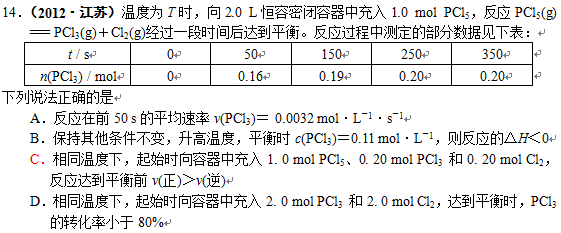 充2.0 mol PCl3和2.0 mol Cl2
【解析】
         对D项，投料是题干投料的2倍，若D项容器为4 L，则达到的平衡与题干达到的平衡属于等效平衡，这时PCl3的转化率为80%，将D项容器压缩为2 L，平衡左移，PCl3的转化率大于80%，考查等效平衡原理。
充1.0 mol PCl5
压缩
平衡左移
2 L
2 L
4 L
等效平衡
化学平衡综合
三种热力学典型容器
1
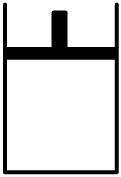 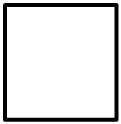 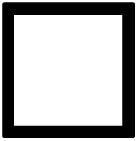 反馈练习：高考真题挑战
其他问题
10．（2012·江苏）
A．CaCO3(s)＝CaO(s)＋CO2(g)室温下不能自发进行，说明该反应的△H＜0
C． N2(g)＋3H2(g)＝2NH3(g) △H＜0，其他条件不变时升高温度，反应速率v(H2)和H2的平衡转化率均增大
11．（2013·江苏）
A．反应NH3(g)＋HCl(g)＝NH4Cl(s)在室温下可自发进行，则该反应的△H＜0
11．（2014·江苏）
B．2NO(g)＋2CO(g)=N2(g)＋2CO2(g)在常温下能自发进行，则该反应的△H＞0
D．对于乙酸与乙醇的酯化反应（△H＜0），加入少量浓硫酸并加热，该反应的反应速率和平衡常数均增大
11．（2015·江苏）
D.一定条件下反应N2＋3H2         2NH3达到平衡时，3v正(H2)＝2v逆(NH3)
10．（2016·江苏）下列图示与对应的叙述不相符合的是
B．图乙表示酶催化反应的反应速率随反应温度的变化
2
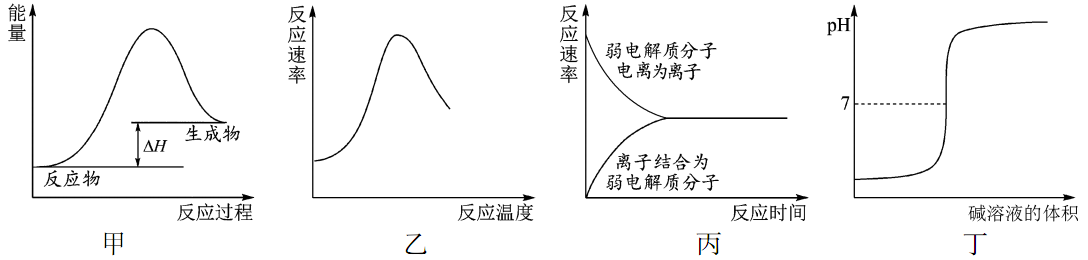 化学平衡综合
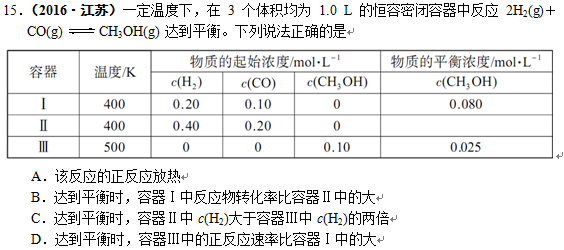 1
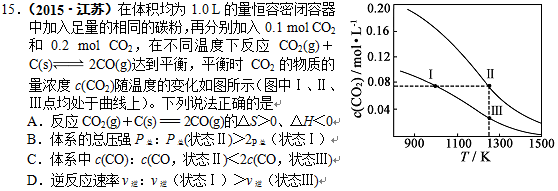 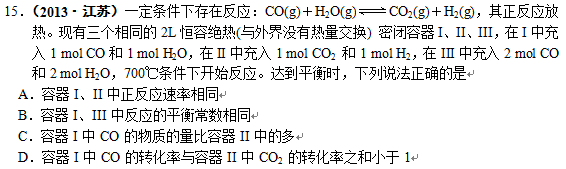